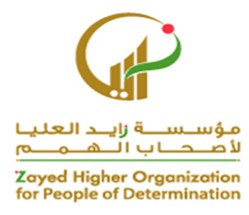 التعرف على بعض الآداب الخاصة بالتواصل الاجتماعي مثال ( أن يطرق الباب قبل الدخول إلى الغرف المقفلة ) .
علام منذر حلمي
التعرف على بعض الآداب الخاصة بالتواصل الاجتماعي مثال ( أن يطرق الباب قبل الدخول إلى الغرف المقفلة ) .
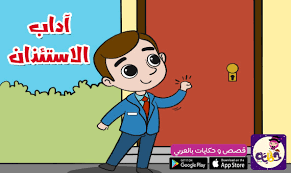 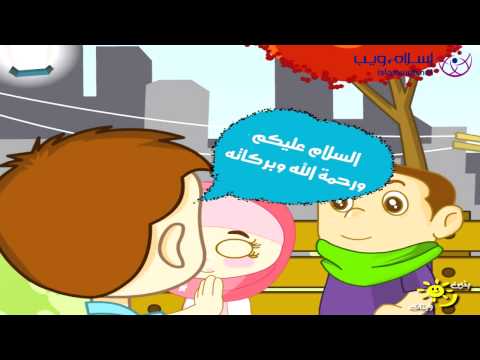 23 August 2020
2
فيديو ادأب التعامل مع الاخرين
فيديو احسنوا التصرف
https://www.youtube.com/watch?v=zrHX5-Yf5eY
https://www.youtube.com/watch?v=CIqidpERovg
23 August 2020
3
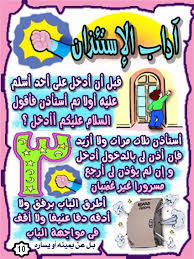 درس تعليمي ادأب الزيارة و التواصل
https://www.youtube.com/watch?v=frXMu0DzlWY
23 August 2020
4
التعرف على بعض الآداب الخاصة بالتواصل الاجتماعي مثال ( أن يطرق الباب قبل الدخول إلى الغرف المقفلة ) .
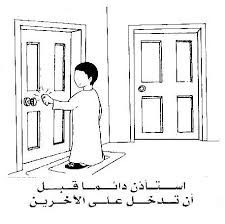 5
التعرف على بعض الآداب الخاصة بالتواصل الإجتماعي مثال ( أن يطرق الباب قبل الدخول إلى الغرف المقفلة ) .
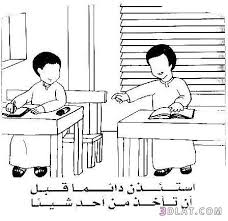 6
التعرف على بعض الآداب الخاصة بالتواصل الاجتماعي مثال ( أن يطرق الباب قبل الدخول إلى الغرف المقفلة ) .
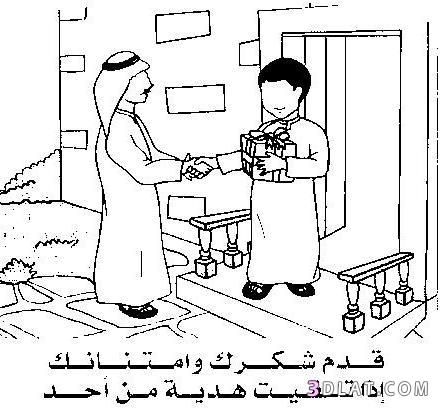 7
التعرف على بعض الآداب الخاصة بالتواصل الاجتماعي مثال ( أن يطرق الباب قبل الدخول إلى الغرف المقفلة ) .
ترتيب الاحداث لعمل قصة
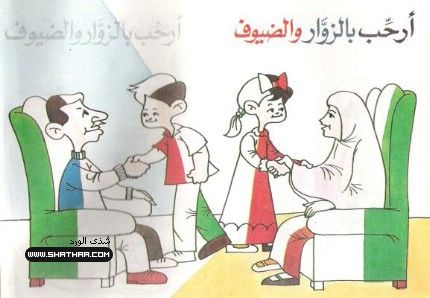 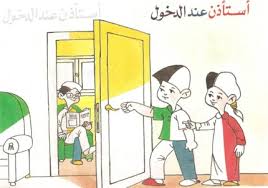 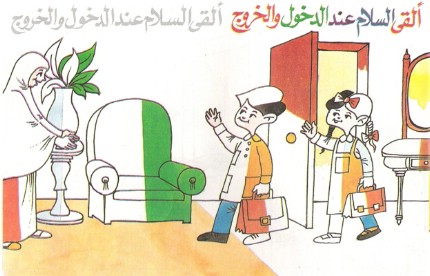 8
التعرف على بعض الآداب الخاصة بالتواصل الاجتماعي مثال ( أن يطرق الباب قبل الدخول إلى الغرف المقفلة ) .
لون الوجه الذي يعبر عن السلوك الصحيح
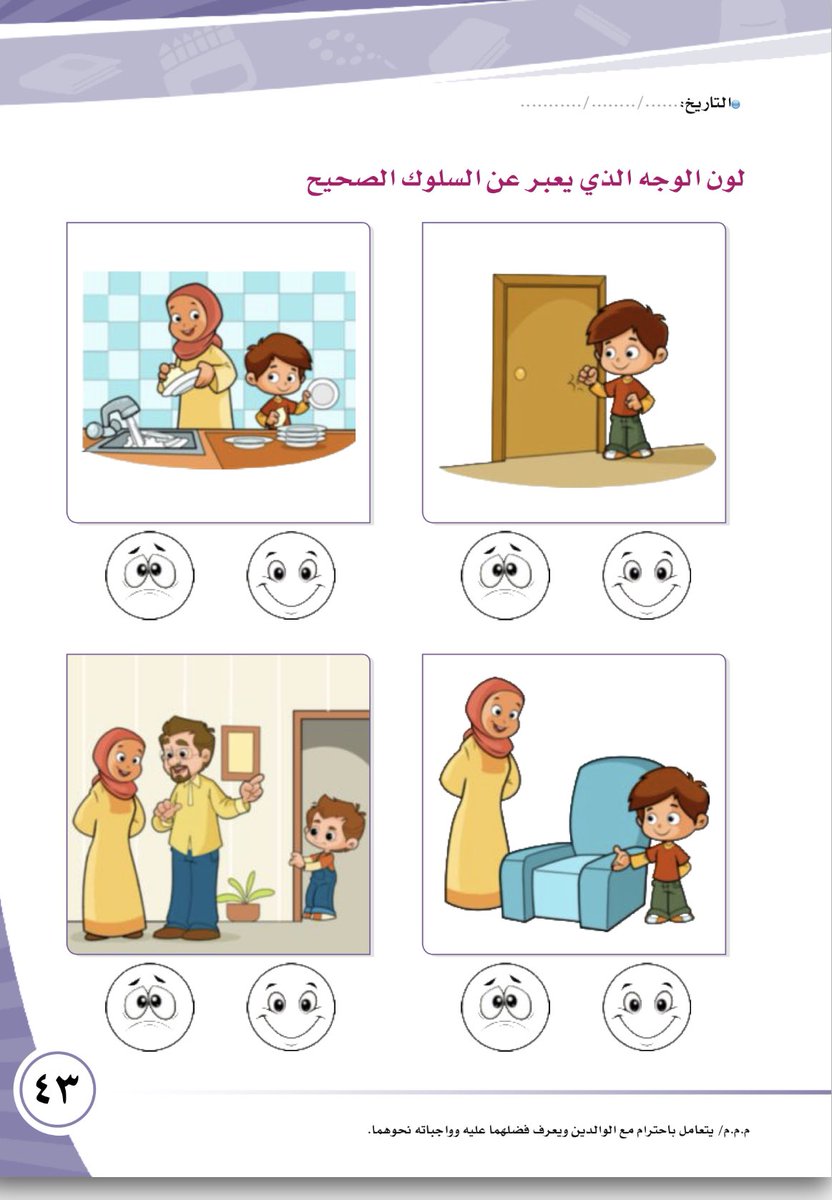 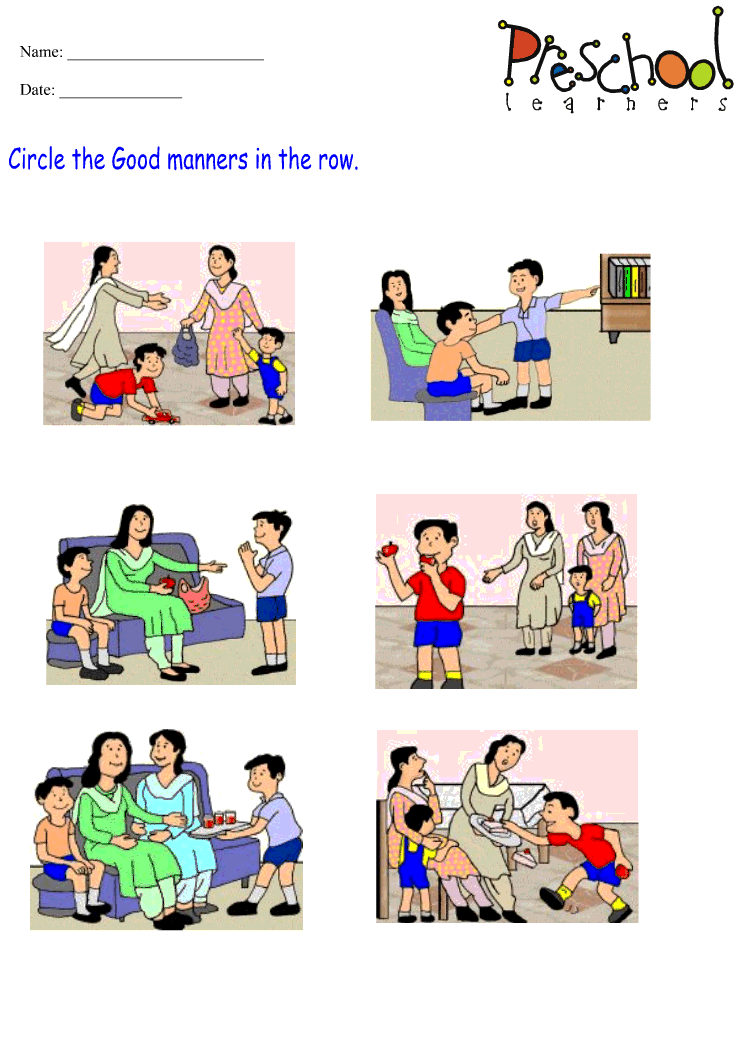 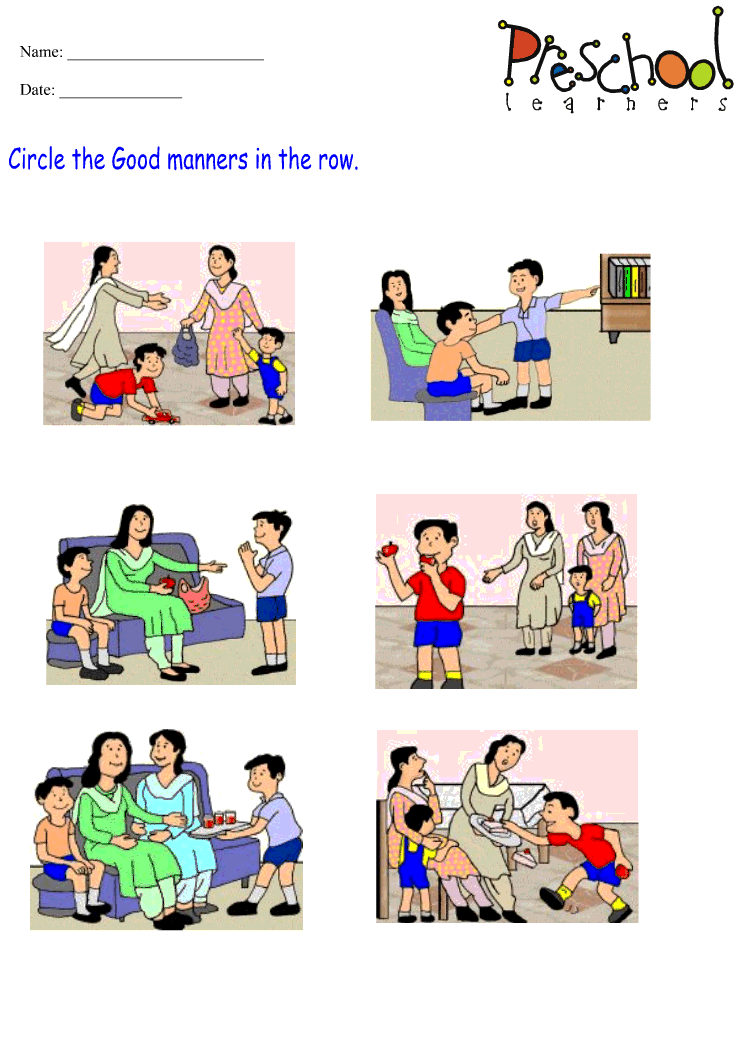 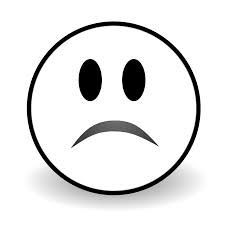 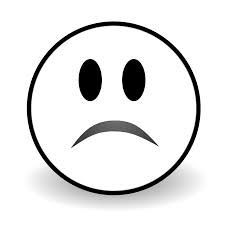 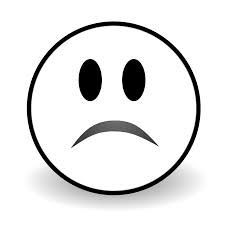 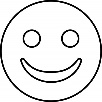 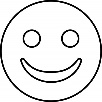 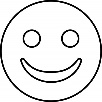 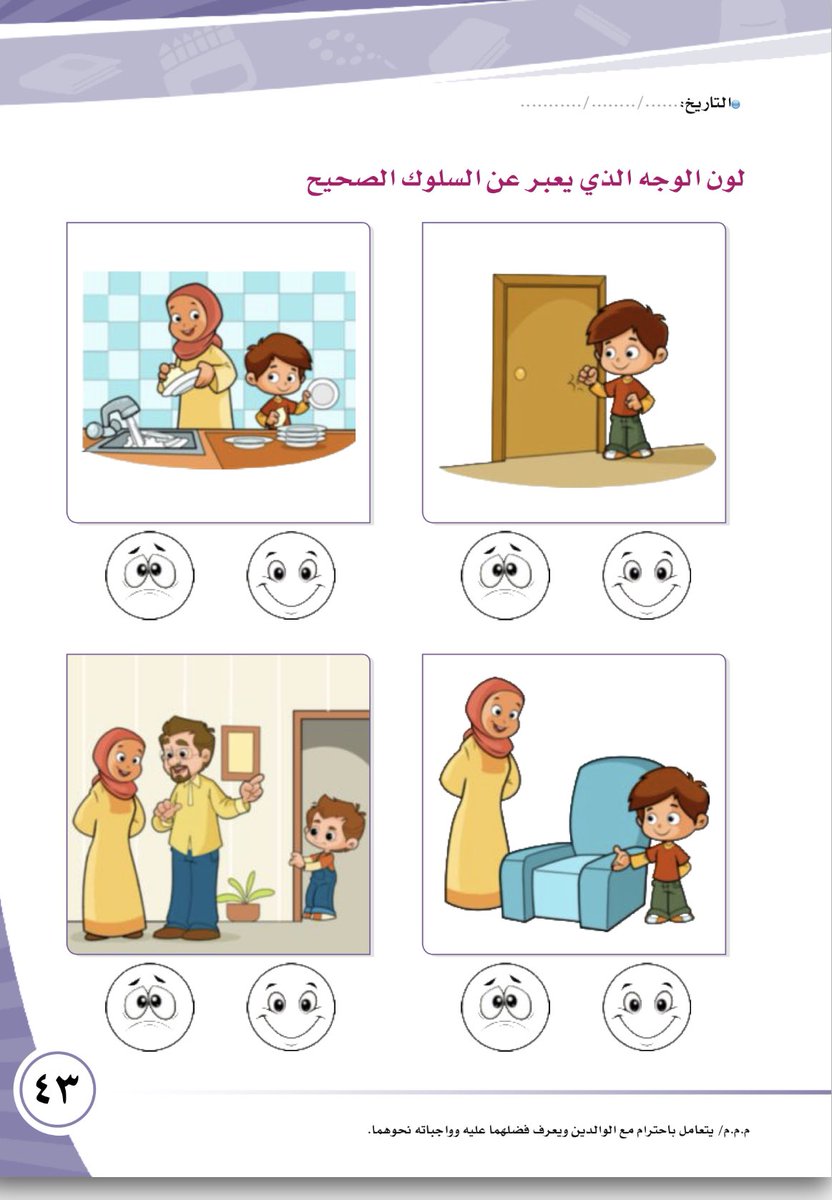 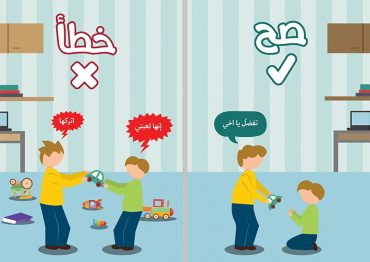 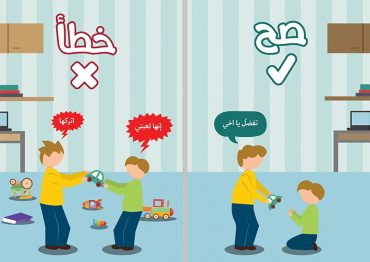 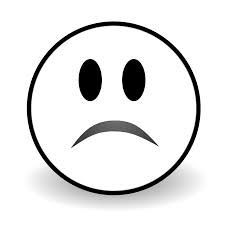 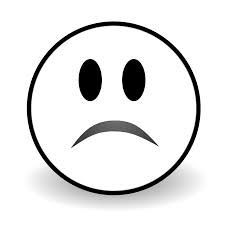 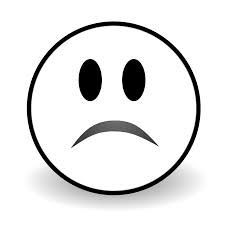 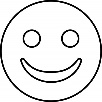 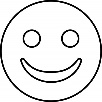 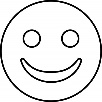 9